Project: IEEE P802.15 Working Group for Wireless Personal Area Networks (WPANs)


Submission Title: Licensed Narrowband 16t Electronic Plenary – August 13, 2020	

Date Submitted: 2020-08-12

Source: Tim Godfrey, EPRI

Abstract:	Meeting Agenda and Presentation
Purpose:	Chair’s presentation for task group meeting
Notice:	This document has been prepared to assist the IEEE P802.15.  It is offered as a basis for discussion and is not binding on the contributing individual(s) or organization(s). The material in this document is subject to change in form and content after further study. The contributor(s) reserve(s) the right to add, amend or withdraw material contained herein.
Release:	The contributor acknowledges and accepts that this contribution becomes the property of IEEE and may be made publicly available by P802.15.
Slide 1
July 2020
Tim Godfrey, EPRI
WebEx
Join WebEx meeting   
Meeting number: 161 462 9632  Meeting password: xcRYVEmr783    Join from a video conferencing system or applicationDial 1614629632@epri.webex.com  You can also dial 173.243.2.68 and enter your meeting number.       If you are a host, click here to view host information. Join by phone  +1-855-797-9485 US Toll free  +1-415-655-0002 US Toll  Access code: 161 462 9632  Global call-in numbers  |  Toll-free calling restrictions
July 2020
Tim Godfrey, EPRI
2
TG16t Agenda  August 2020 Teleconference
Introductions, Secretary, Review and Approve Agenda
Policy Review
Review of Use Cases: Frequency Band Layout
Development of System Requirements Document (SRD)
Discussion
Adjourn
July 2020
Tim Godfrey, EPRI
3
Opening
Introductions

Secretary for meeting

Agenda review and Approval
July 2020
Tim Godfrey, EPRI
4
Participants have a duty to inform the IEEE
Participants shall inform the IEEE (or cause the IEEE to be informed) of the identity of each holder of any potential Essential Patent Claims of which they are personally aware if the claims are owned or controlled by the participant or the entity the participant is from, employed by, or otherwise represents

Participants should inform the IEEE (or cause the IEEE to be informed) of the identity of any other holders of potential Essential Patent Claims

Early identification of holders of potential Essential Patent Claims is encouraged
Slide #1
July 2020
Tim Godfrey, EPRI
Slide 5
Ways to inform IEEE
Cause an LOA to be submitted to the IEEE-SA (patcom@ieee.org); or

Provide the chair of this group with the identity of the holder(s) of any and all such claims as soon as possible; or

Speak up now and respond to this Call for Potentially Essential Patents
If anyone in this meeting is personally aware of the holder of any patent claims that are potentially essential to implementation of the proposed standard(s) under consideration by this group and that are not already the subject of an Accepted Letter of Assurance, please respond at this time by providing relevant information to the WG Chair
Slide #2
Slide 6
July 2020
Tim Godfrey, EPRI
Other guidelines for IEEE WG meetings
All IEEE-SA standards meetings shall be conducted in compliance with all applicable laws, including antitrust and competition laws. 
Don’t discuss the interpretation, validity, or essentiality of patents/patent claims. 
Don’t discuss specific license rates, terms, or conditions.
Relative costs of different technical approaches that include relative costs of patent licensing terms may be discussed in standards development meetings. 
Technical considerations remain the primary focus
Don’t discuss or engage in the fixing of product prices, allocation of customers, or division of sales markets.
Don’t discuss the status or substance of ongoing or threatened litigation.
Don’t be silent if inappropriate topics are discussed … do formally object.
---------------------------------------------------------------   
For more details, see IEEE-SA Standards Board Operations Manual, clause 5.3.10 and Antitrust and Competition Policy: What You Need to Know at http://standards.ieee.org/develop/policies/antitrust.pdf
Slide #3
July 2020
Tim Godfrey, EPRI
Slide 7
Patent-related information
The patent policy and the procedures used to execute that policy are documented in the:
IEEE-SA Standards Board Bylaws (http://standards.ieee.org/develop/policies/bylaws/sect6-7.html#6) 
IEEE-SA Standards Board Operations Manual (http://standards.ieee.org/develop/policies/opman/sect6.html#6.3)

	Material about the patent policy is available at 
	http://standards.ieee.org/about/sasb/patcom/materials.html


	If you have questions, contact the IEEE-SA Standards Board Patent Committee Administrator at patcom@ieee.org
Slide #4
July 2020
Tim Godfrey, EPRI
Slide 8
IEEE SA Copyright Policy
By participating in this activity, you agree to comply with the IEEE Code of Ethics, all applicable laws, and all IEEE policies and procedures including, but not limited to, the IEEE SA Copyright Policy. 

Previously Published material (copyright assertion indicated) shall not be presented/submitted to the Working Group nor incorporated into a Working Group draft unless permission is granted. 
Prior to presentation or submission, you shall notify the Working Group Chair of previously Published material and should assist the Chair in obtaining copyright permission acceptable to IEEE SA.
For material that is not previously Published, IEEE is automatically granted a license to use any material that is presented or submitted.
July 2020
Tim Godfrey, EPRI
9
IEEE SA Copyright Policy
The IEEE SA Copyright Policy is described in the IEEE SA Standards Board Bylaws and IEEE SA Standards Board Operations Manual
IEEE SA Copyright Policy, see 	Clause 7 of the IEEE SA Standards Board Bylaws 	https://standards.ieee.org/about/policies/bylaws/sect6-7.html#7	Clause 6.1 of the IEEE SA Standards Board Operations Manual	https://standards.ieee.org/about/policies/opman/sect6.html
IEEE SA Copyright Permission
https://standards.ieee.org/content/dam/ieee-standards/standards/web/documents/other/permissionltrs.zip
IEEE SA Copyright FAQs
http://standards.ieee.org/faqs/copyrights.html/
IEEE SA Best Practices for IEEE Standards Development 
http://standards.ieee.org/develop/policies/best_practices_for_ieee_standards_development_051215.pdf
Distribution of Draft Standards (see 6.1.3 of the SASB Operations Manual)
https://standards.ieee.org/about/policies/opman/sect6.html
10
July 2020
Tim Godfrey, EPRI
Participant behavior in IEEE-SA activities is guidedby the IEEE Codes of Ethics & Conduct
All participants in IEEE-SA activities are expected to adhere to the core principles underlying the:
IEEE Code of Ethics
IEEE Code of Conduct
The core principles of the IEEE Codes of Ethics & Conduct are to:
Uphold the highest standards of integrity, responsible behavior, and ethical and professional conduct
Treat people fairly and with respect, to not engage in harassment, discrimination, or retaliation, and to protect people's privacy.
Avoid injuring others, their property, reputation, or employment by false or malicious action
The most recent versions of these Codes are available at
http://www.ieee.org/about/corporate/governance
July 2020
Tim Godfrey, EPRI
Slide 11
Participants in the IEEE-SA “individual process” shallact independently of others, including employers
The IEEE-SA Standards Board Bylaws require that “participants in the IEEE standards development individual process shall act based on their qualifications and experience”
This means participants:
Shall act & vote based on their personal & independent opinions derived from their expertise, knowledge, and qualifications
Shall not act or vote based on any obligation to or any direction from any other person or organization, including an employer or client, regardless of any external commitments, agreements, contracts, or orders
Shall not direct the actions or votes of other participants or retaliate against other participants for fulfilling their responsibility to act & vote based on their personal & independently developed opinions
By participating in standards activities using the “individual process”, you are deemed to accept these requirements; if you are unable to satisfy these requirements then you shall immediately cease any participation
July 2020
Tim Godfrey, EPRI
Slide 12
IEEE-SA standards activities shall allow the fair &equitable consideration of all viewpoints
The IEEE-SA Standards Board Bylaws (clause 5.2.1.3) specifies that “the standards development process shall not be dominated by any single interest category, individual, or organization”
This means no participant may exercise “authority, leadership, or influence by reason of superior leverage, strength, or representation to the exclusion of fair and equitable consideration of other viewpoints” or “to hinder the progress of the standards development activity”
This rule applies equally to those participating in a standards development project and to that project’s leadership group
Any person who reasonably suspects that dominance is occurring in a standards development project is encouraged to bring the issue to the attention of the Standards Committee or the project’s IEEE-SA Program Manager
July 2020
Tim Godfrey, EPRI
Slide 13
Call for Contributions – Updated July 13, 2020
The IEEE 802.15.16t Task Group is developing an amendment to 802.16-2017. Project 802.16t “Amendment - Fixed and Mobile Wireless Access in Narrowband Channels” 
This project specifies operation in licensed spectrum with channel bandwidths greater than or equal to 5 kHz and less than 100 kHz. A new PHY will be specified, with changes to the MAC as necessary. The amendment is frequency independent but focuses on spectrum less than 2 GHz. Aggregated operation in adjacent and non-adjacent channels will be supported.

This Call for Contributions solicits input documentation toward the development the amendment. 
Contributions are sought on the following topics;
Presentations on use cases, scenarios, and applications: Please use document IEEE 802.15-20-0070r0 as a template to describe your use cases.
Contributions toward the System Requirements Document: Please structure text contributions per the outline posted as IEEE 802.15-20-0182r0
 
The Task Group is meeting virtually. Meetings and teleconferences are announced on the TG16t reflector and the 802.15 calendar.
This call for contributions will remain open until (at least) the November 2020 electronic plenary meeting. 

Documents should be uploaded to https://mentor.ieee.org/802.15, to the TG16t task group.
For more information contact the TG16t chair Tim Godfrey tim.godfrey@ieee.org
This Call for Contributions is available as document IEEE 802.15-20-0079r3
Updated CFC Document Link
July 2020
Tim Godfrey, EPRI
14
Review of Use Cases & Frequency Band Layout
Frequency Band Layout Document IEEE802.15-20-0055r3

Consider this mostly complete. 

Discussion on applicability of HF as a fallback.
July 2020
Tim Godfrey, EPRI
15
Development of the SRD
Create a new call for contributions for the System Requirements Document
Uploaded as IEEE802.15-20-0079r3

Create an outline for SRD
Uploaded as IEEE802.15-20-0182r0
Includes some content from document IEEE 802.15-20-0015r1  by Menashe Shahar
July 2020
Tim Godfrey, EPRI
16
Motion on PAR Modification
Move to amend the PAR of 802.15.16t to remove the limitation to TDD spectrum, based on the identification of bands and use cases requiring support of paired spectrum. 

Move:  Guy Simpson
Second: Harry Bims

Approved with Unanimous Consent
Approved in 802.15 Working Group July Plenary

Action to coordinate with Bob Heile to get on EC agenda for November
PAR with amended scope text strike out uploaded as IEEE802.15-20-0196r0
CSD is unchanged.
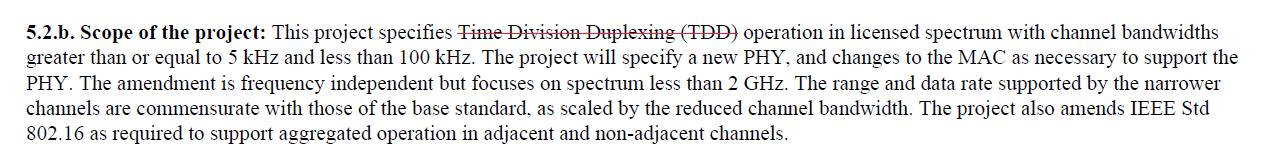 July 2020
Tim Godfrey, EPRI
17
Discussion and development of SRD
Need text contributions for SRD sections. 
Updated version after July 2020 meeting is IEEE802.15-20-0182r1
 

Need to merge the Use Case spreadsheets into a “final” version
Daoud Serang

Affirm document IEEE802.15-20-0055r3 as final frequency band layout (can include additional contributions if needed)

Notes on editing for draft 
Harry proposed to use Word for the draft. 
Paul Nicolich follow up and noted that use of Word for amendments has been problematic
IEEE 802 EC is in the process of approving FrameMaker licenses for IEEE WG editors
July 2020
Tim Godfrey, EPRI
18
Further discussion on SRD development
July 2020
Tim Godfrey, EPRI
19
Revised Project Timeline
Assign Editor
Request PAR Extension
July 2020
Tim Godfrey, EPRI
Slide 20
Teleconference Planning
Plan for rest of 2020

August 13   11am Pacific, 2pm Eastern
Sept 17	 11am Pacific, 2pm Eastern
Oct 15	 11am Pacific, 2pm Eastern
Nov 12  (Week of IEEE 802 Electronic Plenary)  time TBD 
Can have more meetings in the week if needed
Dec 3 	 11am Pacific, 2pm Eastern
July 2020
Tim Godfrey, EPRI
21
Upcoming Sessions
Cancelled
July 12-17, 2020, Sheraton Centre Montreal, Montreal Canada, 802 Plenary Session.
September 13-18, 2020, Grand Hyatt Atlanta in Buckhead, Atlanta, Georgia, 802 Wireless Interim Session.
November 18-13, 2020, Marriott Marquis Queen's Park,  Bangkok, Thailand, 802 Plenary Session.
January 12-14, 2021, Hotel Irvine, Irvine, California 802 Wireless Interim Session.

802.16t meets on Tuesday-Thursday during face to face meeting sessions.
Cancelled
Cancelled
July 2020
Tim Godfrey, EPRI
Slide 22
Closing
Any Other Business


Adjourn
July 2020
Tim Godfrey, EPRI
Slide 23
Backup / Reference
July 2020
Tim Godfrey, EPRI
Slide 24
Reference material
Please refer to meeting presentation planned for March plenary for background information

802.15-20-0069r1  March 2020 TG16t Meeting Presentation 	Tim Godfrey (EPRI)
July 2020
Tim Godfrey, EPRI
25
Discussion Notes and Action Items 4/9
Henk – is there a link to regulatory requirements for use case; Wireless FCC requirements.
Need to document existing rules for each band. 
Plan to include in a different section on SRD.

Use cases:
Action: Kathy will work with Nathan and Juha to merge rail use cases into Document 108 as the master use case spreadsheet. 
Rick Smith – need to include use case of transitioning leased lines (copper or otherwise) for utility. 
Frequency bands: 952-953, and 928-929 MHz  is Part 101
Include 1.4 GHz band – there is 5 MHz available there
Need document any restrictions on TDD operation.
July 2020
Tim Godfrey, EPRI
26
Notes and actions 4/30
Discussion on Endpoint quantity for use case spreadsheet:
Endpoints per sector or base station    (existing)
Total Endpoints per user or site		(new)
Total Potential Endpoints in ecosystem  (new)
Need to have a way to describe the derivation of the numbers (qualitative vs concrete).  A “source(s)” column will be provided for that purpose

Document 55r2 will be updated
Comments from Bob Finch, Klaus Bender, and Rick Smith
Doc 55r3 to be uploaded before next teleconference
July 2020
Tim Godfrey, EPRI
27
Notes and Actions June 4, 2020
Discussion on operation in cases where channel width is narrower than channel spacing - 
Question – what work with the FCC would be needed to enable contiguous channel bonding and non-contiguous channel aggregation. 
1.4 GHz bands, at least 2.5 MHz available, split geographically between B/ILT and Medical 

Goal – to ensure the standard can support the diversity of spectrum in the USA and the world. 
We need to create a master frequency and use case list
The group agrees that Document 55 will become the master file for frequencies.
July 2020
Tim Godfrey, EPRI
28